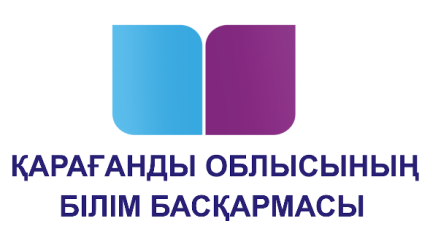 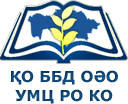 «Үздік тарихшы - 2021»
облыстық байқауы
«ҮЗДІК ТАРИХШЫ - 2021» ОБЛЫСТЫҚ БАЙҚАУЫ
2018 жылы 31 мұғалім қатысты;
2019 жылы 48 мұғалім қатысты;
2020 жылы 14 мұғалім қатысты (себебі: пандемия).
Жыл сайын Қарағанды, Теміртау, Сәтбаев, Балқаш, Жезқазған қалаларының мұғалімдері қатысады. Әсіресе, Қарағанды қаласының №92 гимназиясы мен №76 орта мектебі, Жезқазған қаласының №26 гимназиясы, Сатпаев қаласының С. Сейфуллин атындағы гимназиясы және Шет ауданының Ақылбаев атындағы  мектеп-гимназиясы   мұғалімдерінің белсенділігін атап өткім келеді.
ОБЛЫСТЫҢ ИННОВАЦИЯЛЫҚ МЕКТЕПТЕРІНІҢ ҚАТЫСУЫ
ЖАЛПЫ БІЛІМ БЕРЕТІН МЕКТЕПТЕРДІҢ (ҚАЛАНЫҢ) ҚАТЫСУЫ
ЖАЛПЫ БІЛІМ БЕРЕТІН МЕКТЕПТЕРДІҢ ҚАТЫСУЫ (АУДАНДАР)
«ҮЗДІК ТАРИХШЫ» БАЙҚАУ 2018-2020 ЖЫЛДАР КЕЗЕҢІНДЕ
Қаражал
№1 БИЛ
№3 БИЛ
«ІТ» ММИ
Бірде-бір рет қатысқан жоқ
Саран, Приозерск қалалары
Абай, Ақтоғай, Нұра, Ұлытау, Бұқар Жырау, Жаңаарқа, Осакаров аудандары
Зияткер, Өркен, Жамбыл, №2 БИЛ
Үш жылда бір рет қатысқан
«ҮЗДІК ТАРИХШЫ 2021»
2021 ЖЫЛДЫҢ НАУРЫЗ АЙЫНДА ӨТКІЗІЛЕДІ
Бірінші кезеңде конкурсқа қатысушы электронды 
нұсқада ұсыныуы қажет:
Өтінім (1 қосымша)
Сауалнама (2 қосымша)
Номинациялар бойынша конкурстық материалдар
«ҮЗДІК ТАРИХШЫ - 2021» БАЙҚАУ НОМИНАЦИЯЛАРЫ
«Дидактикалық материалдарды қолданудың тиімді технологиялары», мұнда авторлық бағдарламаларды, вариативті курстардың бағдарламаларын, жиынтық жұмыстардың жинақтарын, инфографиканы, бейне сабақтарды, контурлық карталарды және т. б. ұсыну қажет
«Тарих сабағының үздік әдістемелік әзірлемесі» бұл жерде жұмыстың интерактивті түрлерін, атласпен жұмыс істеуді қолдануға баса назар аударуға болады
«Сыныптан тыс іс-шараның үздік дамуы», ұлы тұлғалардың атаулы күндерімен байланысты әзірлемелер.
БАЙҚАУ ШЕҢБЕРІНДЕГІ ТАПСЫРМАЛАР
«Визит карточкасы»: (регламент 3 минут) Бағалау критерийлері: көшбасшылық қабілеттер, тақырыпты терең түсіну, дәлелдеу жүйесі және логикалық құрылымдар, автордың позициясы, көкжиектің кеңдігі, өзінің әдістемелік өнімдері мен ұсыныстары, сөйлеудің өзіндік ерекшелігі.
«Шеберлік-сынып» (регламенті 5 минут) Бағалау критерийлері: мақсат қою, тақырыпты ашуға шығармашылық көзқарас, ойлау креативтілігі. Шеберлік сыныпта қатысушы өзінің авторлық жұмыс тәжірибесін ұсынуы тиіс.
«TEDx» (регламент 3 минут) « Ұлытау - Қазақстан тарихының бесігі» тақырыбы бойынша.
ТАПСЫРМА
Қалалық және аудандық білім бөлімдеріне:
1. Наурыз айына дейін «Үздік тарихшы - 2021» байқауының іріктеу кезеңдерін өткізу.
2.	2021 жылдың 5 наурызына дейін байқаудың облыстық кезеңіне жеңімпаздардың өтінімдерін жіберу.